Bachelor-/Masterarbeit
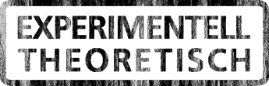 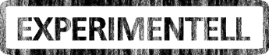 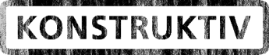 3D Biodruck von Faser-additivierter Biotinte für Muskel- und Nervenmodell
BioMedizinische Drucktechnologie 


Annabelle Neuhäusler, M.Sc.

Magdalenenstr. 2
64289 Darmstadt

S1|10 - 307

neuhaeusler@idd.tu-darmstadt.de  
www.idd.tu-darmstadt.de
Die künstliche Züchtung von biologischen Geweben und Organen ist ein seit vielen Jahren verfolgtes Forschungsziel im Bereich der Regenerativen Medizin. Hierbei werden lebende Zellen aus Gewebespenden entnommen, vermehrt und mit sogenannten Gerüstmaterialien und biologischen Faktoren kombiniert. Diese sogenannte Biotinte kann anschließend 3D verdruckt werden, um eine vorgegebene Struktur zu bilden. 
Im Rahmen des Projektes soll eine mit Kollagenfasern additivierte Biotinte verdruckt werden. Dies schließt die Integration von lebenden Zellen mit ein, z.B. Muskelzellen oder Nervenzellen. Das gedruckte Modell muss umfassend charakterisiert werden, bspw. Vitalität, Proliferation, Morphologie, Bildung von Muskelfaserbündeln bzw. Neuritenausbildung. 

Mögliche Arbeitspakete (in Absprache):
Einarbeitung in den 3D Biodruck (Hydrogele, Druckmethoden, CAD)
Einarbeitung in Zellkulturtechniken und steriles Arbeiten
3D-biodrucken eines Muskel- bzw.Nervenmodells
Charakterisierung der Druckstruktur und Zellen (Vitalität, Proliferation, Morphologie, Bildung von Muskelfaserbündeln bzw. Neuritenausbildung)
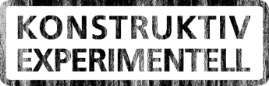 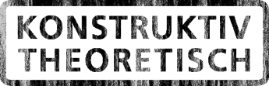 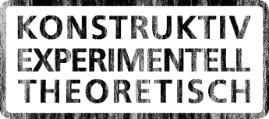 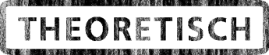 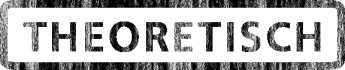 Beginn: ab sofort
Sprache: deutsch
Intern/Extern: intern